Broj pi
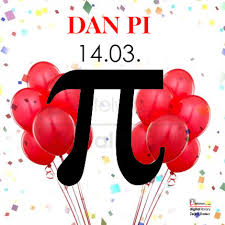 .
Osnovno o broju pi
Primjenjuje se matematici i fizici
Služi za računanje opsega i promjera kruga
Označavamo ga sa π
Numerička vrijednost:  π ≈ 3,14159 26535 89793 23846 26433 83279 50288 41971 69399 37510 58209 74944 5923
Druga imena su mu Arhimedova konstanta i Ludolfov broj
- Definicija:
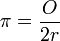 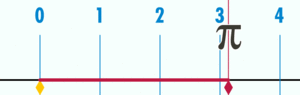 Povijest i geometrijsko razdoblje
- Kako se razvijala matematika razvijao se i broj pi
- Napredak se dijeli na tri razdoblja: 
      -  antičko u kojem se računa geometrijski
      -   klasično pomoću više matematike
      -  te razdoblje digitalnog računanja
Još i u antičkim vremenima znanstvenici su znali da je omjer malo viši od 3
Svi koji su pokušali izračunati broj pi
Egipćani (2000.g.pr.Kr.)
Grci, Arhimed (300.g.pr.Kr.)
Rimljani (27.g.pr.Kr. – 476.g.)
Kinezi (5.st.)
Indijci, Brahmagupta (7.st.)
Talijani, Fibonacci (13.st.)
Francuzi,  Viete (16.st.)
Nizozemci, Ludolf van Ceulen (17.st.)
Nijemci, Leonard Euler (18.st.)
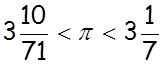 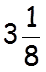 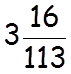 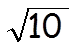 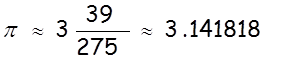 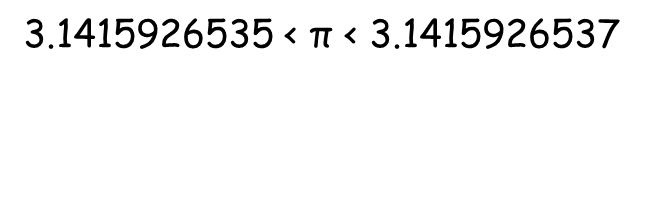 35 decimala
Zanimljivosti
Albert Einstein rođen je 14. ožujka, zato je na današnji dan međunarodni dan broja pi
Oznaka broja pi je zapravo malo grčko slovo
U prošlosti ljudi zaljubljeni u ovaj broj čak su pisali i pjesme o njemu, a dužina svake riječi u pjesmi je odgovarala decimalama 3,14…
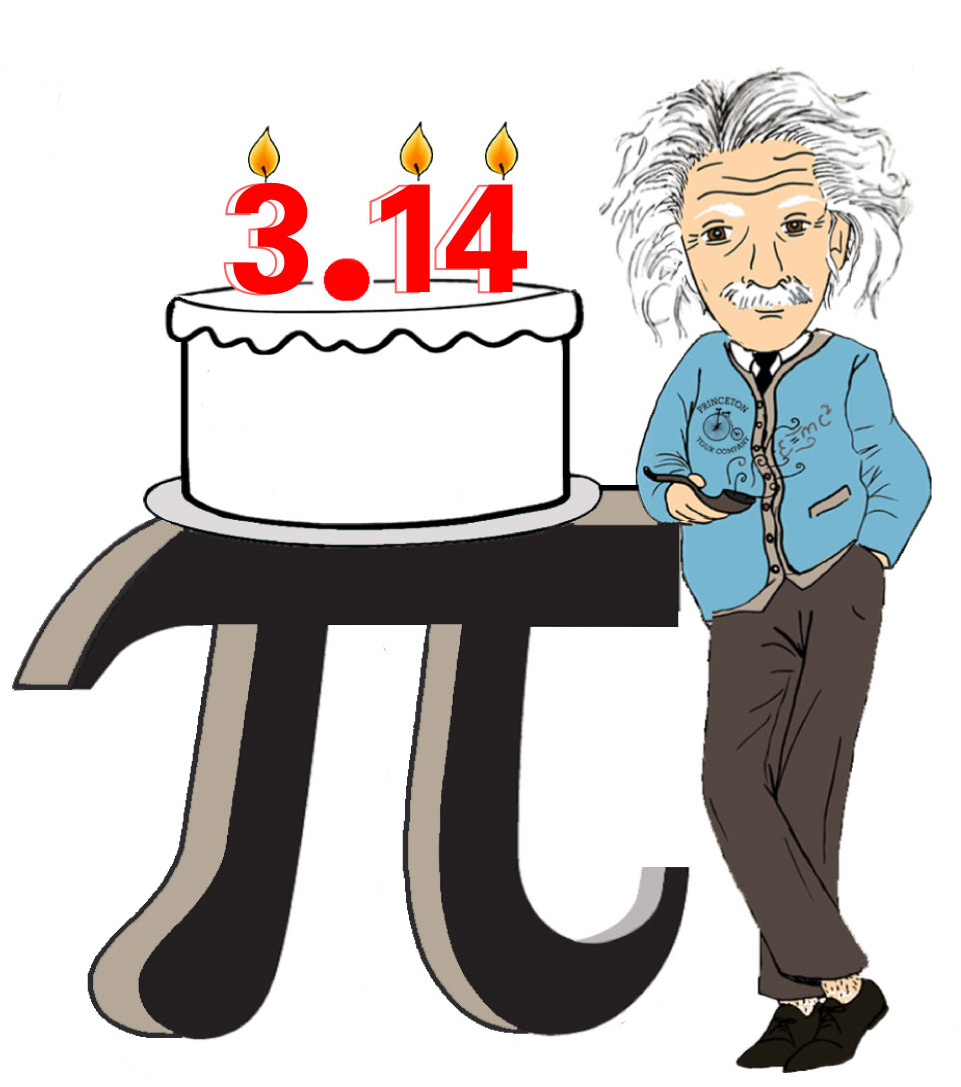 Pjesma
Ruđer Bošković, 1918. otpjevao je prvih 30 decimala broja pi:

Nek i sada i vazda slavljeno
      3    1    4  1     5        9
      na Zemlji jeste ime onoga
      2       6        5      3       5
      Arhimeda, helenskog mudraca!
           8                  9                 7
      Domišljat bje on kao Ptolomej;
            9         3    2    3        8
       Svet plamen on podade nama tad;
          4       6         2        6         4      3
       Kad kružnicu baš on odredio
        3         8         3     2       7
       računajuć.......
            9
Pi u boji
π u boji prikazuje ispis broja π na pomalo neobičan način, svakoj od 10 znamenki pridružena je jedna od 10 boja pa je umjesto zapisa znamenke na njezinu mjestu ucrtan kvadratić u boji znamenke
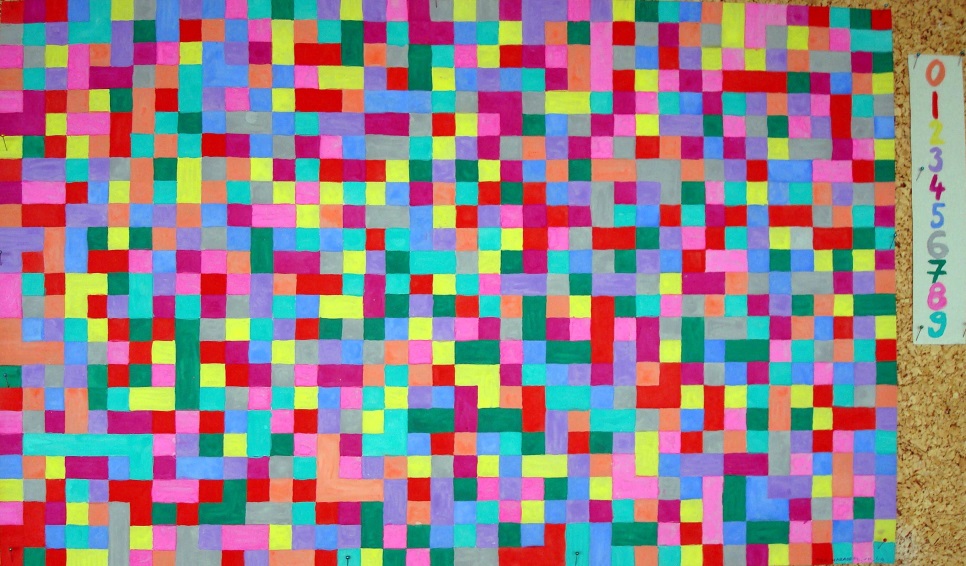 Kraj
Izvori:
Wikipedija 
Slike
Hrvatska enciklopedija



                                             Sara S.